Evolution of chemical, mineralogical and magnetic properties of electric arc furnace slag over weathering
Maud HERBELIN1*, Jérôme BASCOU1, Véronique LAVASTRE1, Damien GUILLAUME1, Frédéric ASTOLFI21 Université de Lyon, UJM-Saint-Etienne, CNRS, UCA, IRD, LMV UMR 6524, 42023, Saint-Etienne, France2 INDUSTEEL FRANCE Groupe ArcelorMittal, B.P. 368, 42803 Rive de Gier, France
6th International Slag Valorisation Symposium 
01-05 April 2019
Mechelen, Belgium
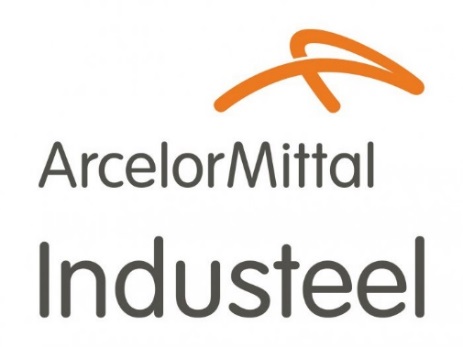 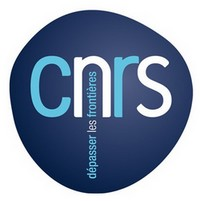 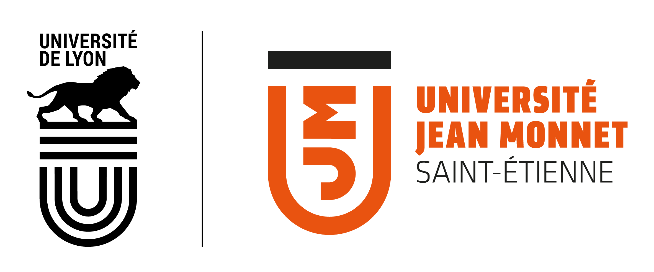 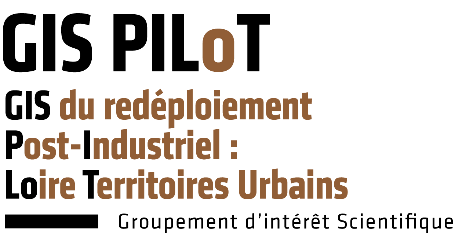 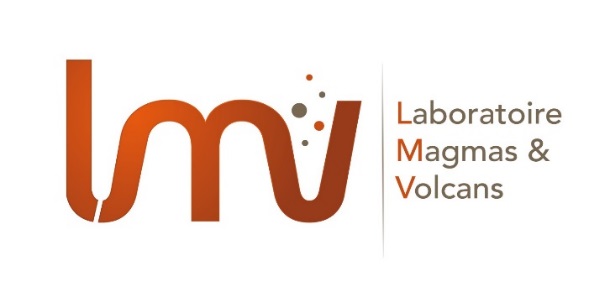 [Speaker Notes: Saint-Etienne is located in a former industrial region 
 Management of slagheaps is an important issue
 Heavy metal contamination of soil and water]
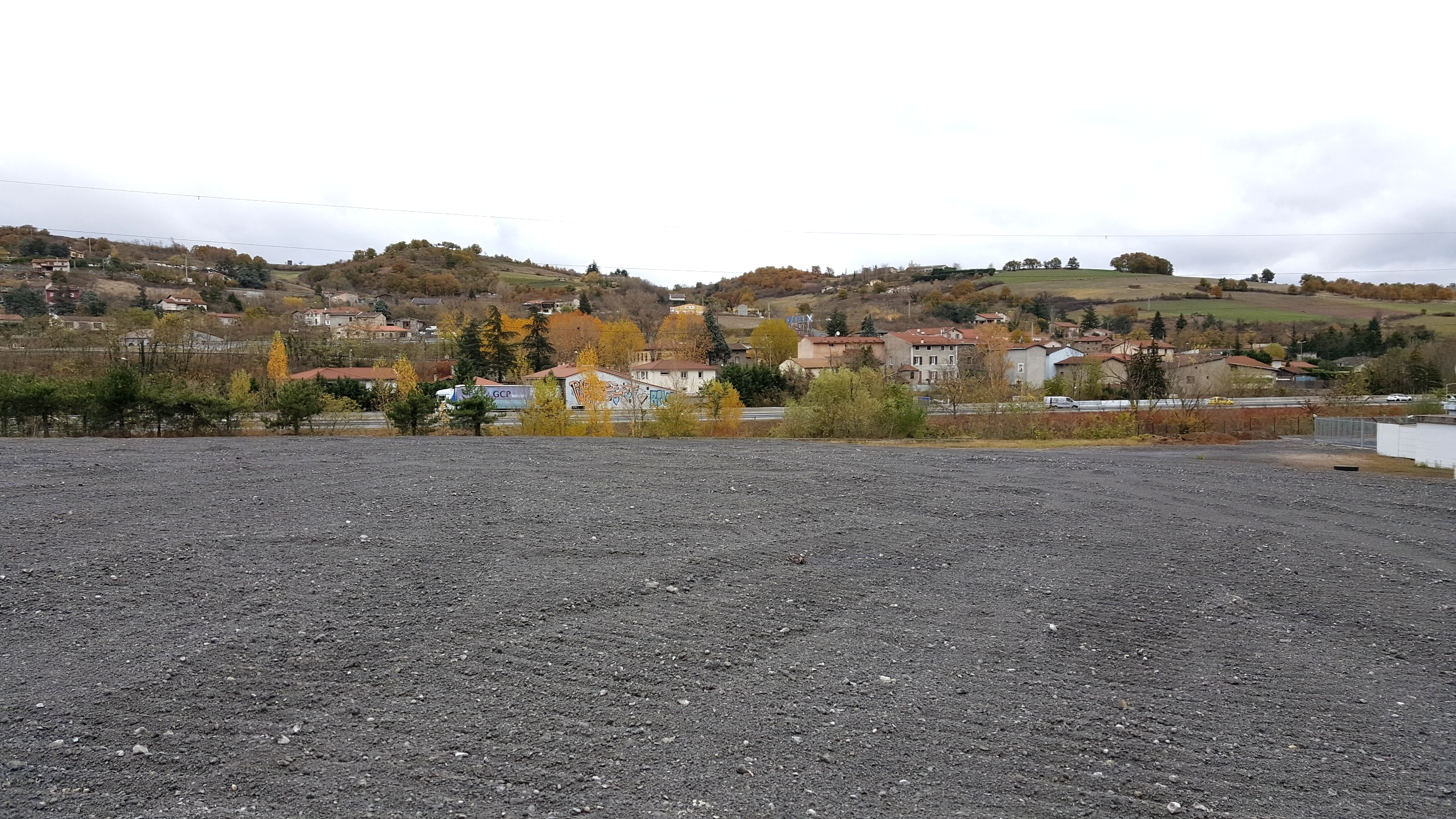 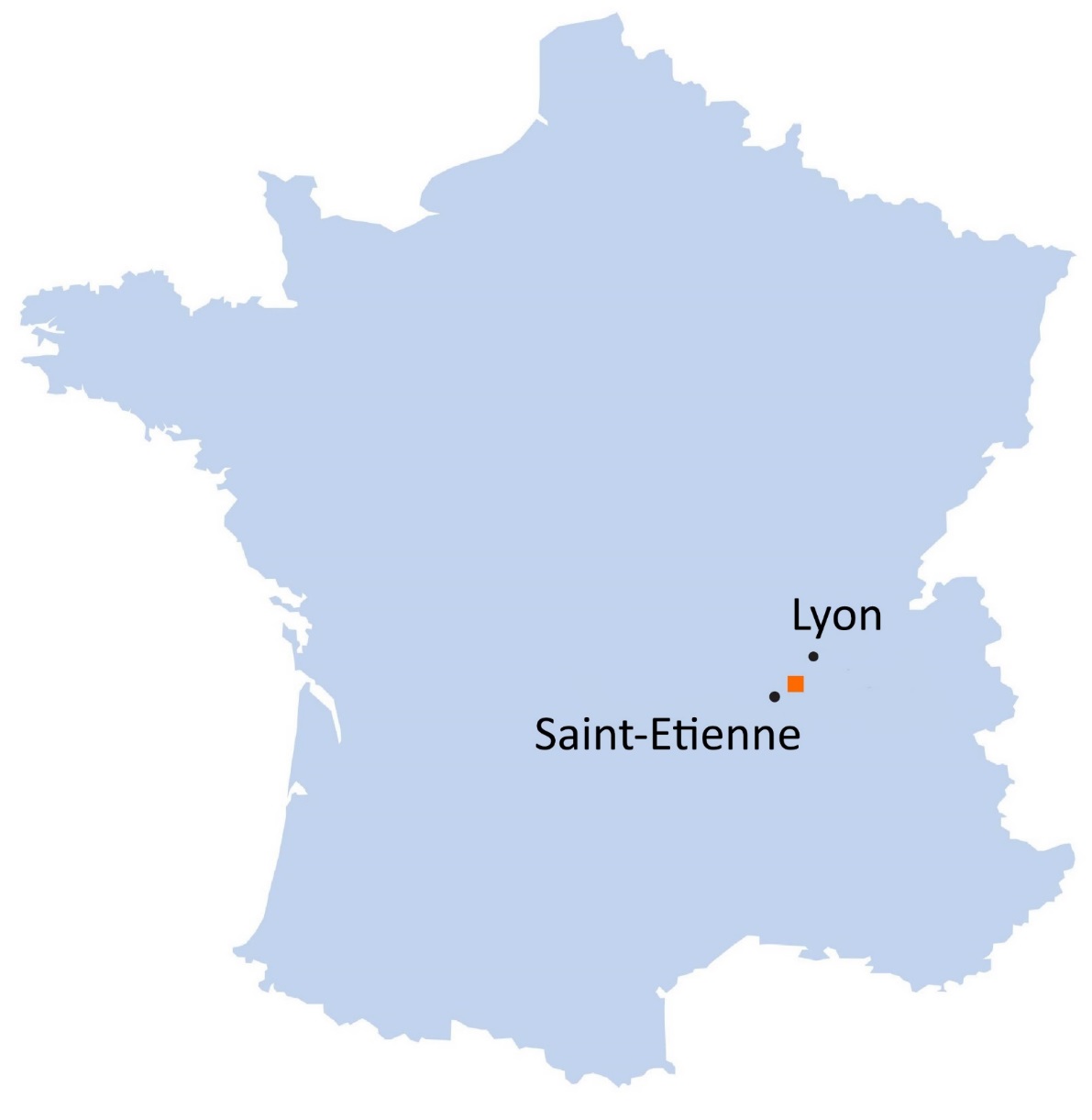 Châteauneuf steel-making site, 
Industeel, (Loire, France)
Industeel Châteauneuf
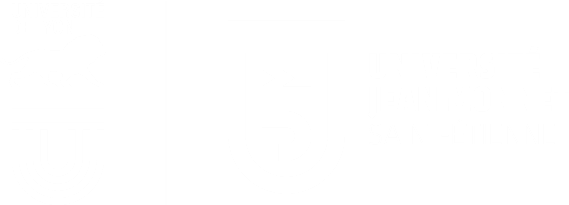 6th Slag Valorsiation Symposium, Mechelen, Belgium
2
[Speaker Notes: Need to deal with slag produced before 2006 which doesn’t meet current standards for traditional slag applications (too high chromium contents)]
History
1960 to 1999 : slag landfilling
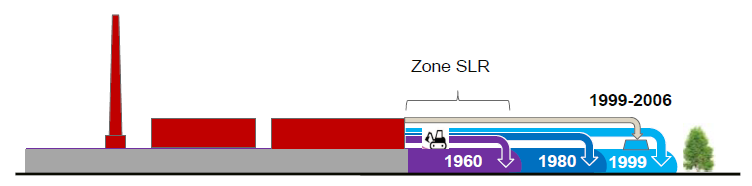  S-O
N-E 
Studied area
Steel-making plant
Current slag treatment area
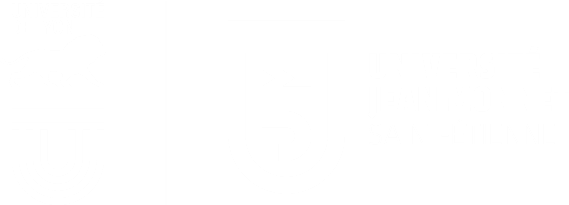 6th Slag Valorsiation Symposium, Mechelen, Belgium
3
[Speaker Notes: Need to deal with slag produced before 2006 which doesn’t meet current standards for traditional slag applications (too high chromium contents)]
History
1960 to 1999 : slag landfilling 
1999 : European Directive “Waste landfilling”
2006 : the process changes, slag is treated and recycled for construction
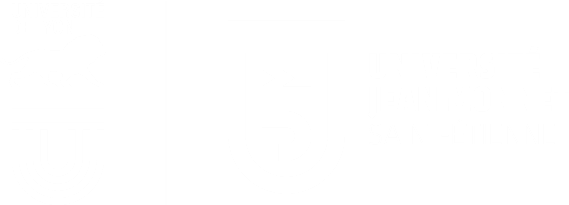 6th Slag Valorsiation Symposium, Mechelen, Belgium
4
[Speaker Notes: Need to deal with slag produced before 2006 which doesn’t meet current standards for traditional slag applications (too high chromium contents)]
History
1960 to 1999 : slag landfilling 
1999 : European Directive “Waste landfilling”
2006 : the process changes, slag is treated and recycled for construction
Need to deal with slag produced before 2006 which can’t be recycled
Too high chromium contents
Risk of transfer toward water or soils
A too large volume to be transported and treated (>40000m3)
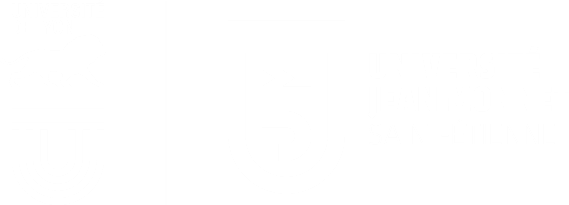 6th Slag Valorsiation Symposium, Mechelen, Belgium
5
[Speaker Notes: Need to deal with slag produced before 2006 which doesn’t meet current standards for traditional slag applications (too high chromium contents)]
History
1960 to 1999 : slag landfilling 
1999 : European Directive “Waste landfilling”
2006 : the process changes, slag is treated and recycled for construction
Need to deal with slag produced before 2006 which can’t be recycled
Too high chromium contents
Risk of transfer toward water or soils
A too large volume to be transported and treated (>40000m3)
Need to know the long term behaviour of the material
Phytostabilisation project
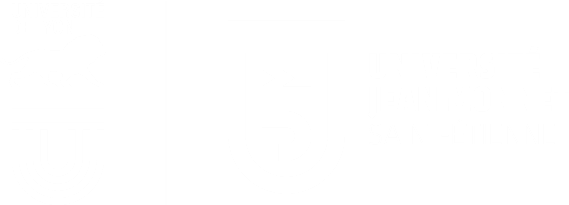 6th Slag Valorsiation Symposium, Mechelen, Belgium
6
[Speaker Notes: Need to deal with slag produced before 2006 which doesn’t meet current standards for traditional slag applications (too high chromium contents)]
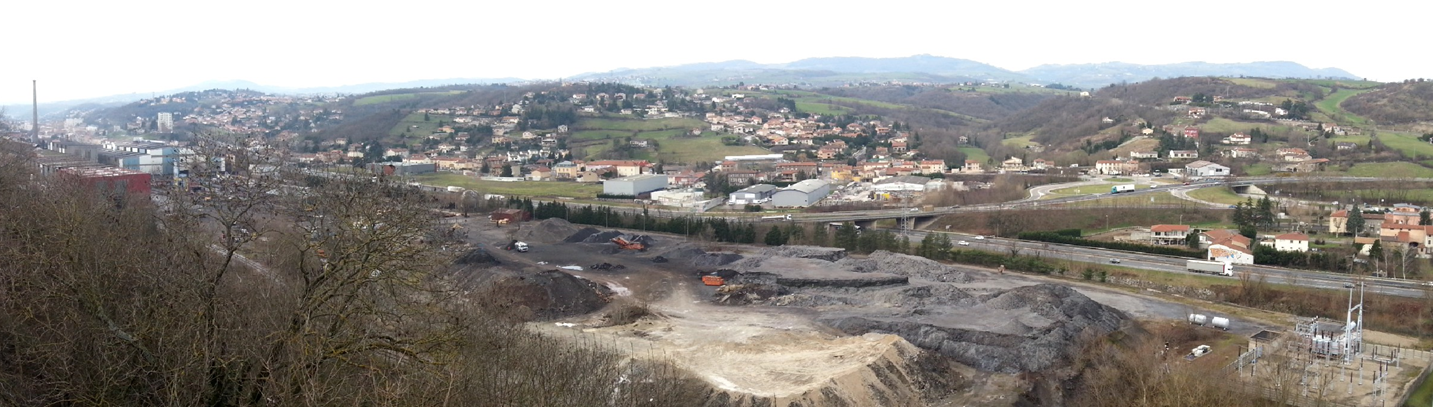 2016 : reshaping of the site
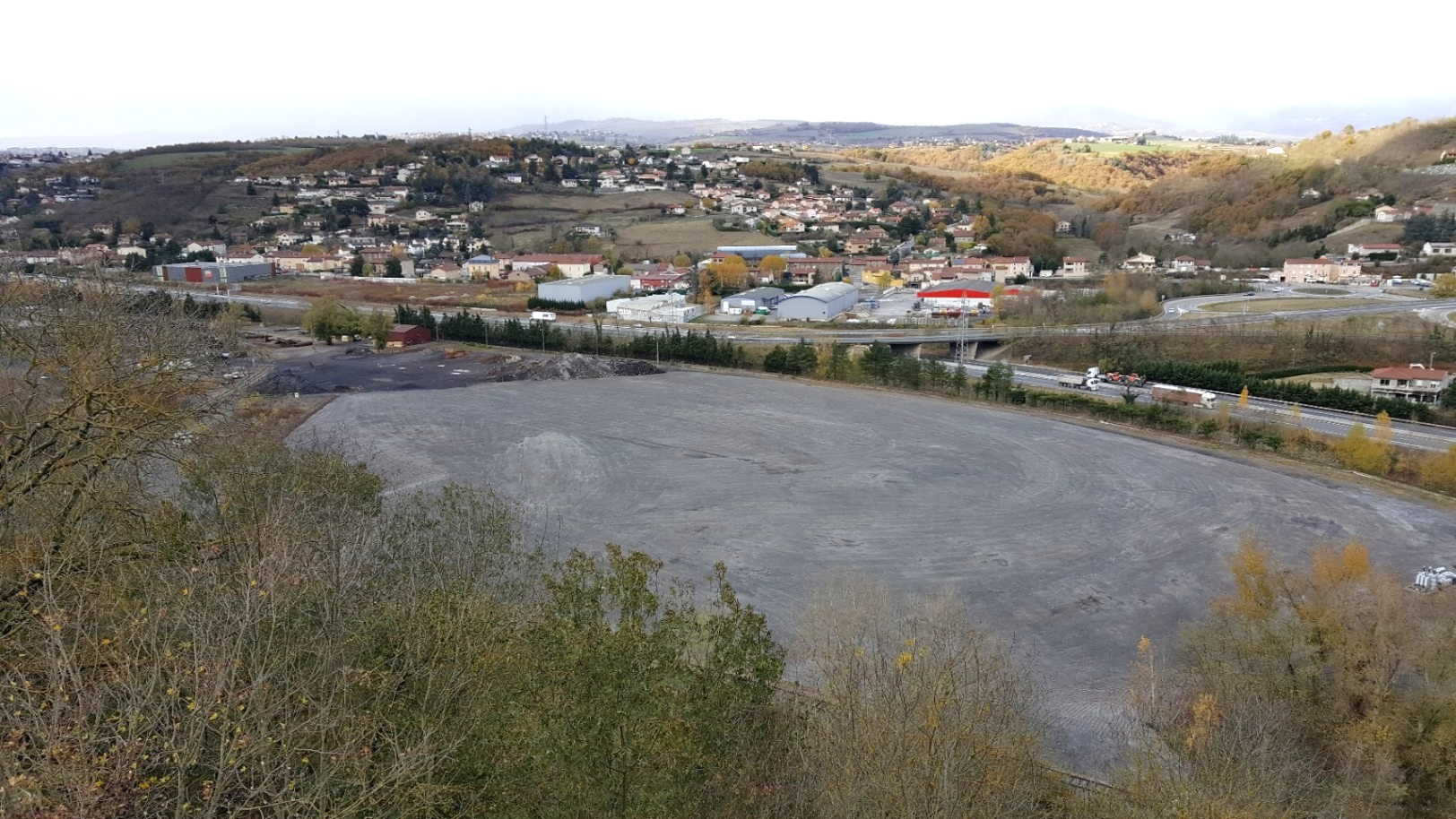 A47 highway
Gier river
200 m
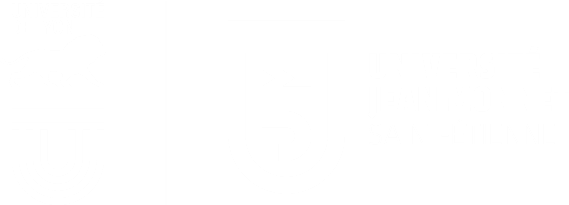 6th Slag Valorsiation Symposium, Mechelen, Belgium
7
[Speaker Notes: After several studies, phytostabilisation has been suggested as a possible solution
Ajouter échelle / situer rivière / route]
Reshaping in 2016
Sieved fine slag 
(ø < 40 mm)
Coarse slag
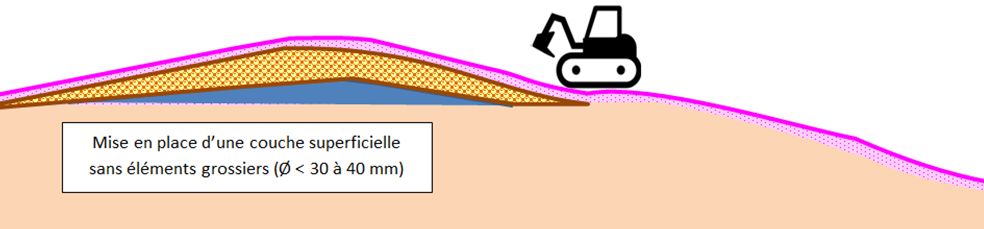 Sand, refractory bricks, various steel making wastes, rubble
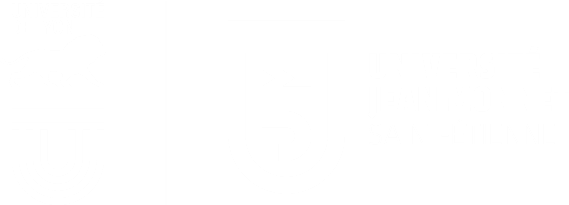 6th Slag Valorsiation Symposium, Mechelen, Belgium
8
[Speaker Notes: Superficial layer thickness ~20 cm (V = 6580m3 / S = 32050m2)
Middle layer ~ 20 cm
Base layer 0,5 – 1 m]
Study focused on the upper layer :
How to characterise such a large surface ?
Sampling and laboratory analyses  costly and time consuming
Field analyses  less precise, but much quicker
Sieved fine slag 
(ø < 40 mm)
Coarse slag
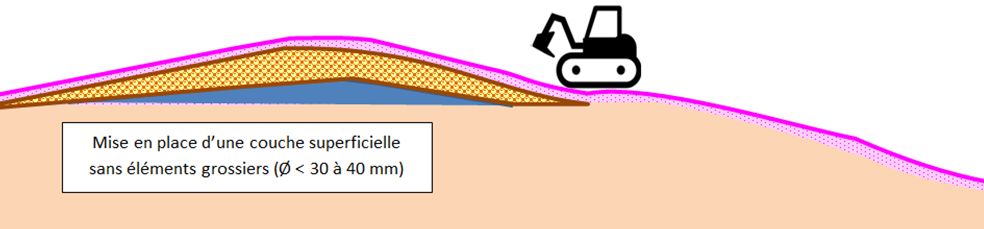 Sand, refractory bricks, various steel making wastes, rubble
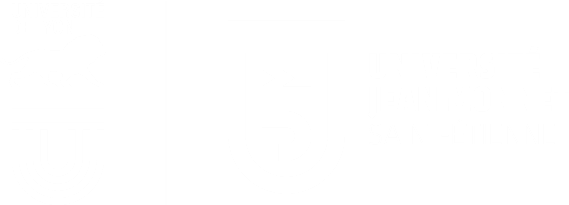 6th Slag Valorsiation Symposium, Mechelen, Belgium
9
[Speaker Notes: Superficial layer thickness ~20 cm (V = 6580m3 / S = 32050m2)
Middle layer ~ 20 cm
Base layer 0,5 – 1 m]
Study focused on the upper layer :
How to characterise such a large surface ?
Field and laboratory :
Coupled magnetic and chemical measures as a mapping tool
Laboratory :
leaching tests to study metallic elements mobility
Sieved fine slag 
(ø < 40 mm)
Coarse slag
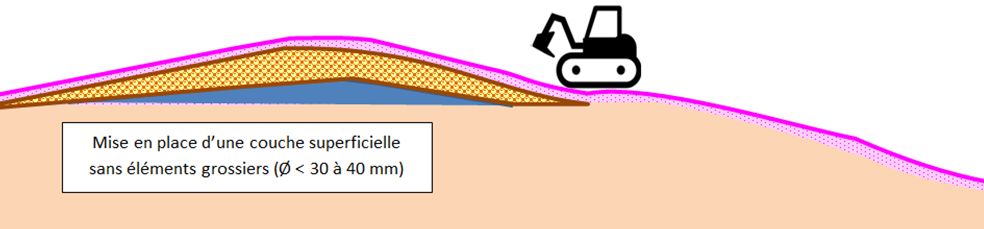 Sand, refractory bricks, various steel making wastes, rubble
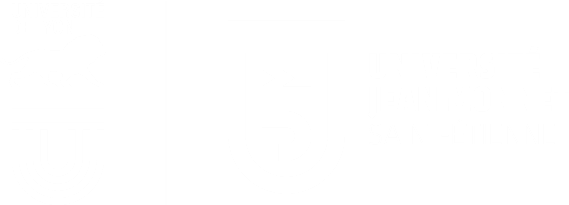 6th Slag Valorsiation Symposium, Mechelen, Belgium
10
[Speaker Notes: Superficial layer thickness ~20 cm (V = 6580m3 / S = 32050m2)
Middle layer ~ 20 cm
Base layer 0,5 – 1 m]
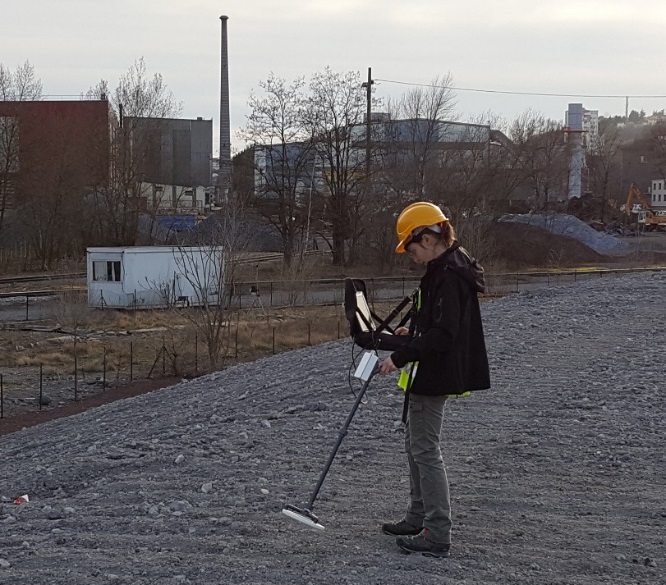 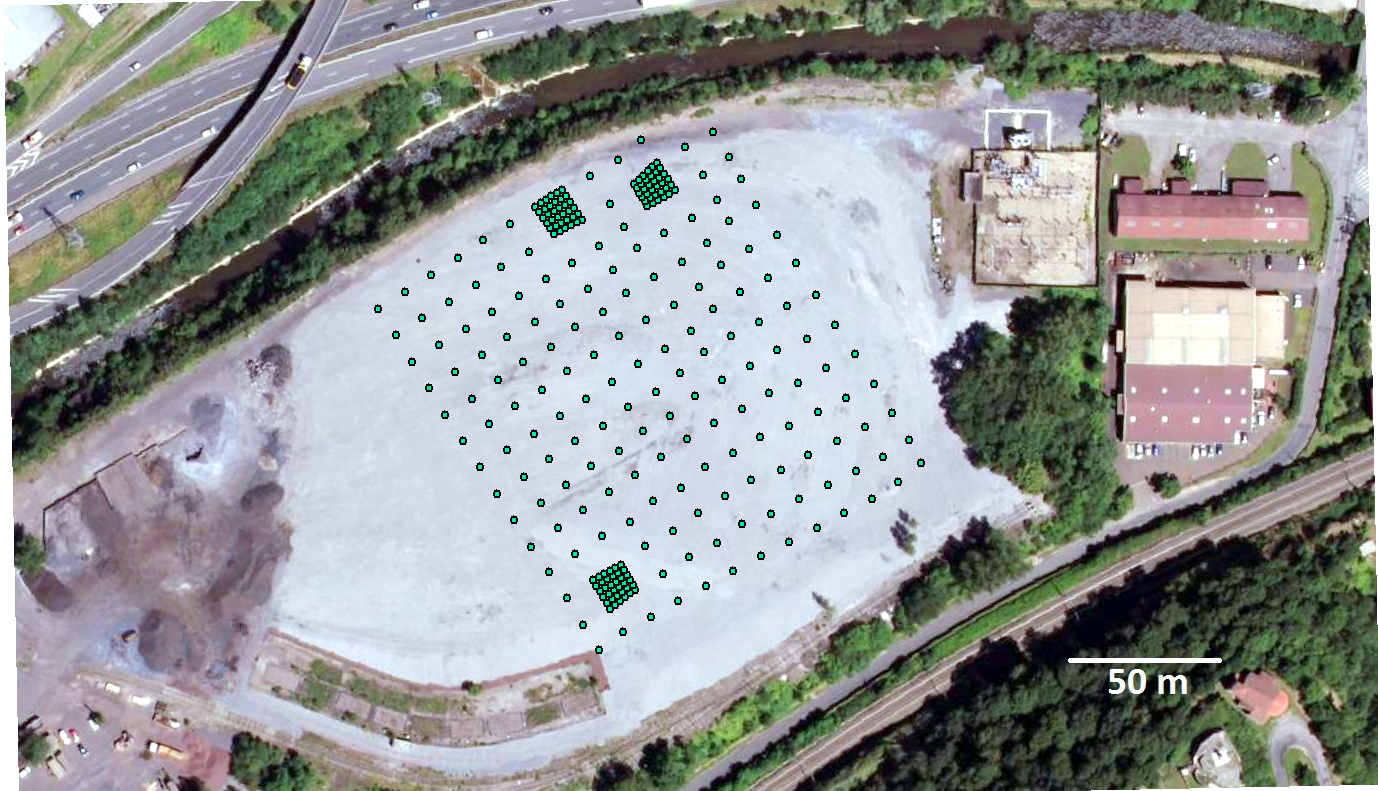 Magnetic susceptibility measurements with Bartington MS3 D loop sensor
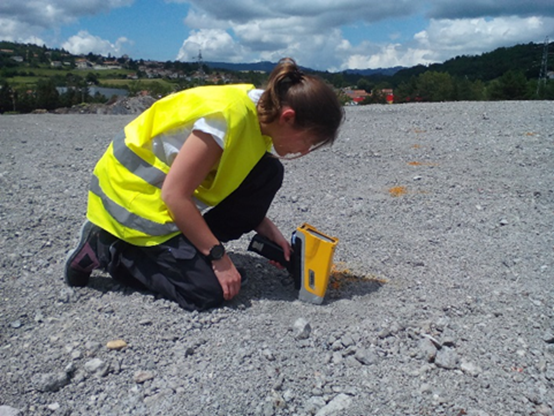 181 measurement points (10m apart)
63 points measurements in specific place (2m apart)
Chemical analyses with portable XRF Olympus Vanta on a roughly homogenised and flattened surface
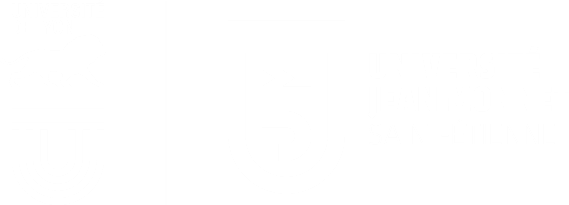 11
[Speaker Notes: Mesures de surface (de grains)]
Field results
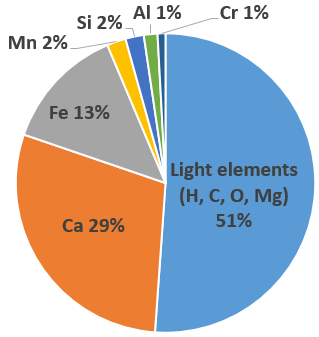 Average chemical composition (XRF analyses)
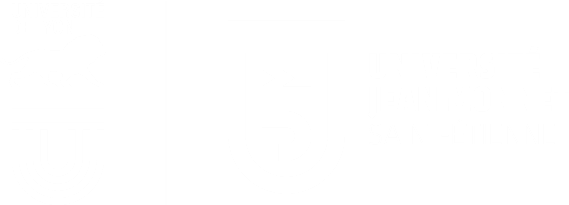 6th Slag Valorsiation Symposium, Mechelen, Belgium
12
[Speaker Notes: K dimensionless  (dM/dH) 1SI = (1/4Pi)cgs]
Field results
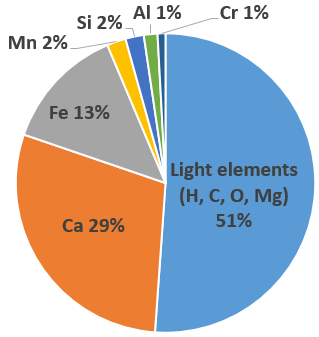 Average chemical composition (XRF analyses)
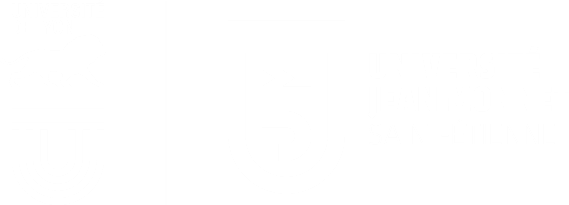 6th Slag Valorsiation Symposium, Mechelen, Belgium
13
[Speaker Notes: K dimensionless  (dM/dH) 1SI = (1/4Pi)cgs]
Field results
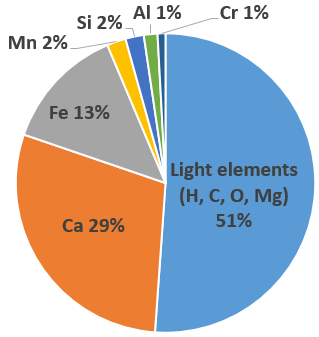 a Dunlop, D. J. et al. (2007) ‘5.08 Magnetizations in Rocks and Minerals’.
Average chemical composition (XRF analyses)
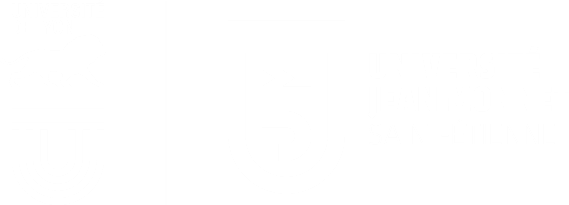 6th Slag Valorsiation Symposium, Mechelen, Belgium
14
[Speaker Notes: Graphique !
K dimensionless  (dM/dH) 1SI = (1/4Pi)cgs]
Principal Components Analysis (multivariate statistics analysis)
Correlation circle for field results
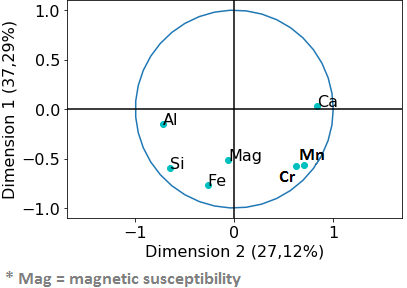  Correlation between magnetic susceptibility and Fe
 Between Cr and Mn
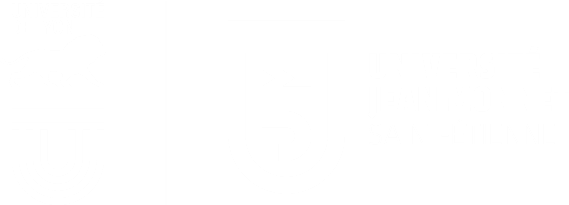 6th Slag Valorsiation Symposium, Mechelen, Belgium
15
[Speaker Notes: Field PCA in agreement with kriging results]
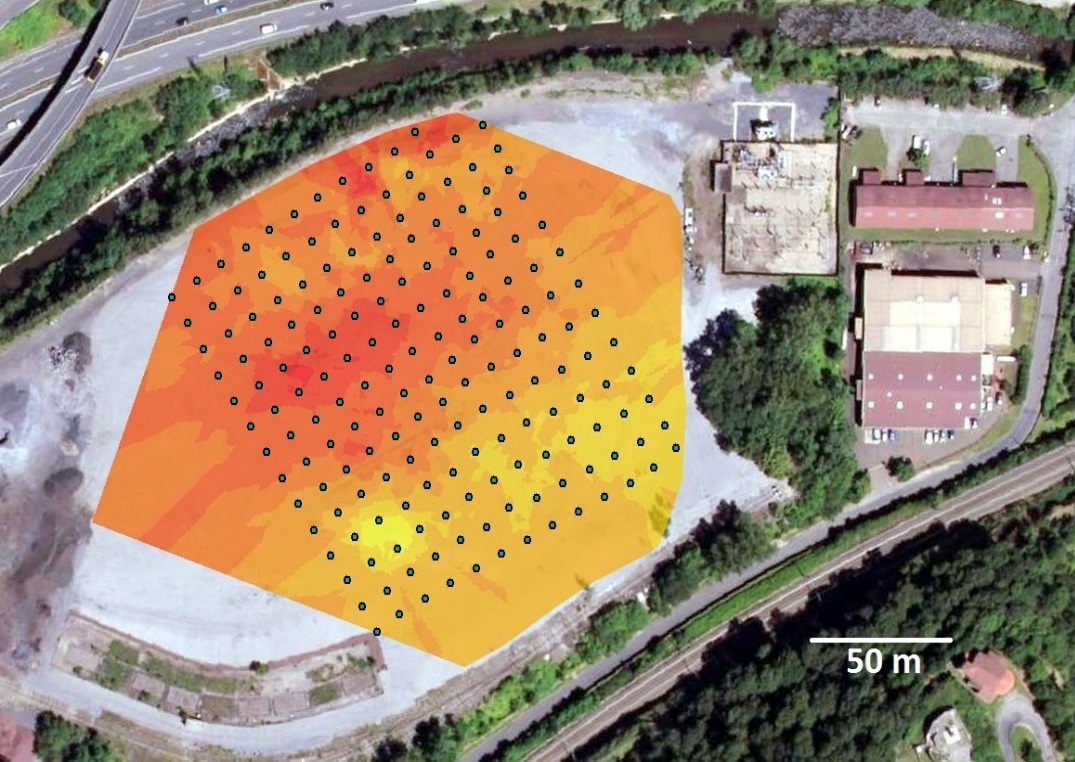 Field results interpolation (kriging)
Magnetic susceptibility [SI]
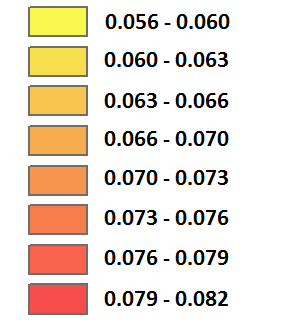 A relatively homogeneous surface
Clear correlation between magnetic susceptibility and iron contents
XRF field analyses seem statistically reliable for iron
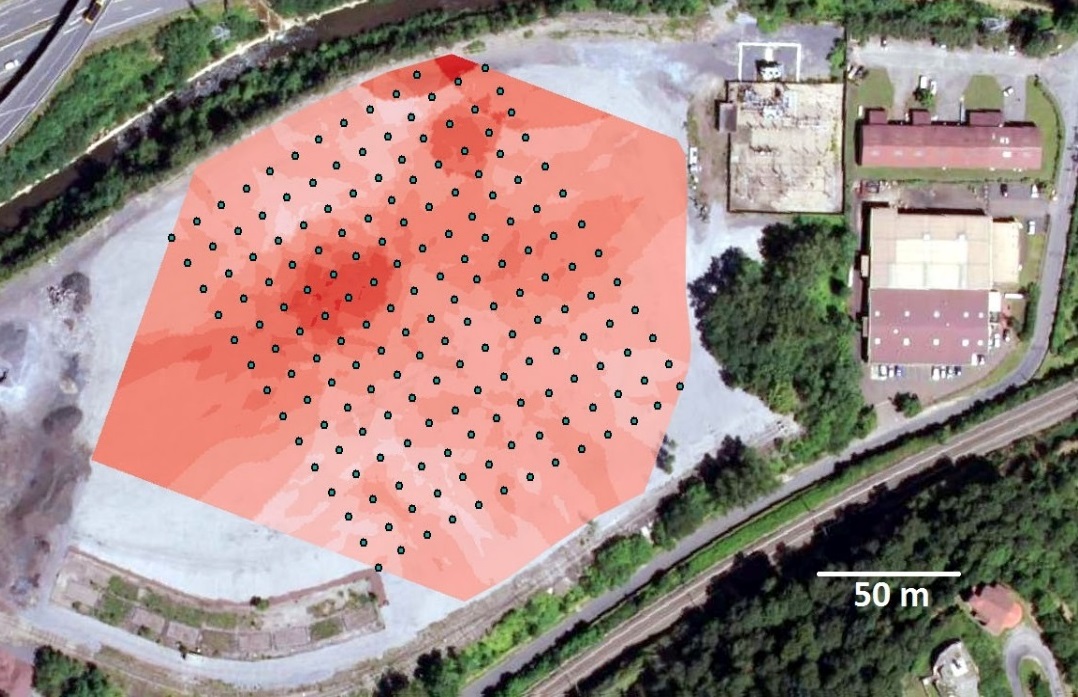 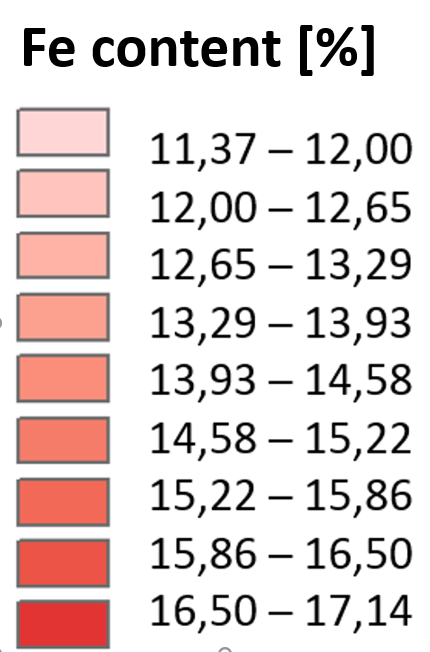 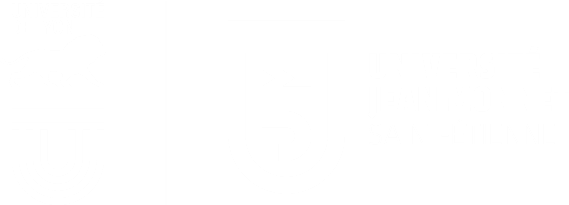 16
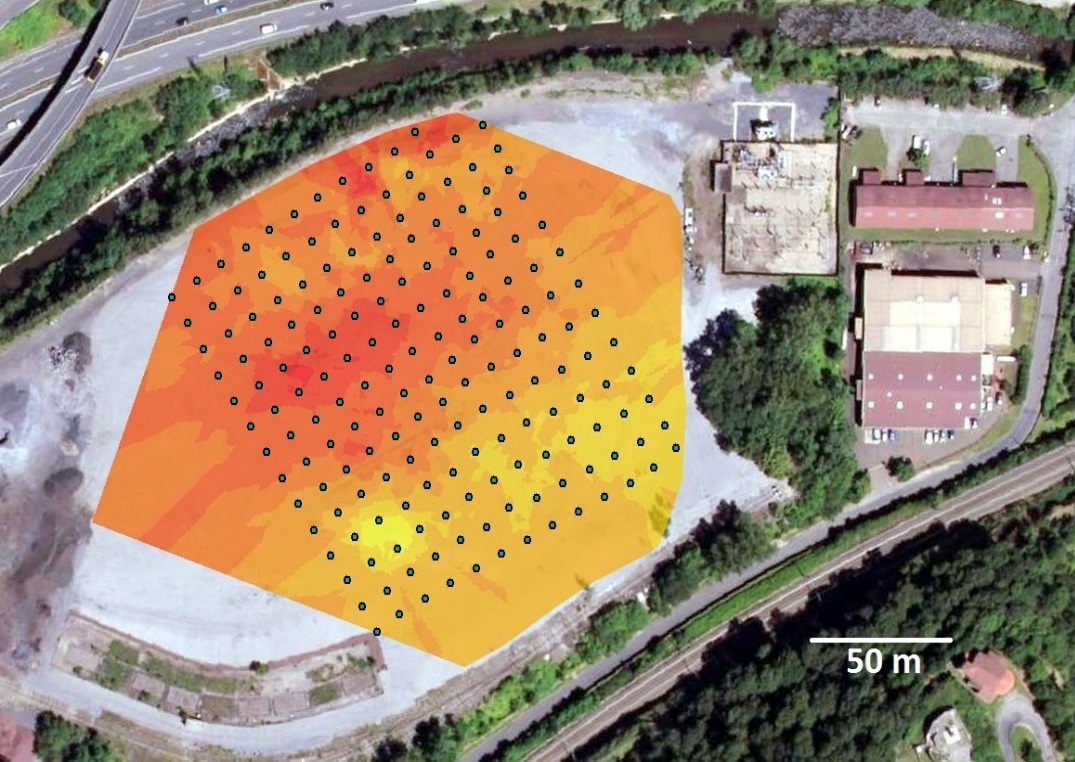 Field results interpolation (kriging)
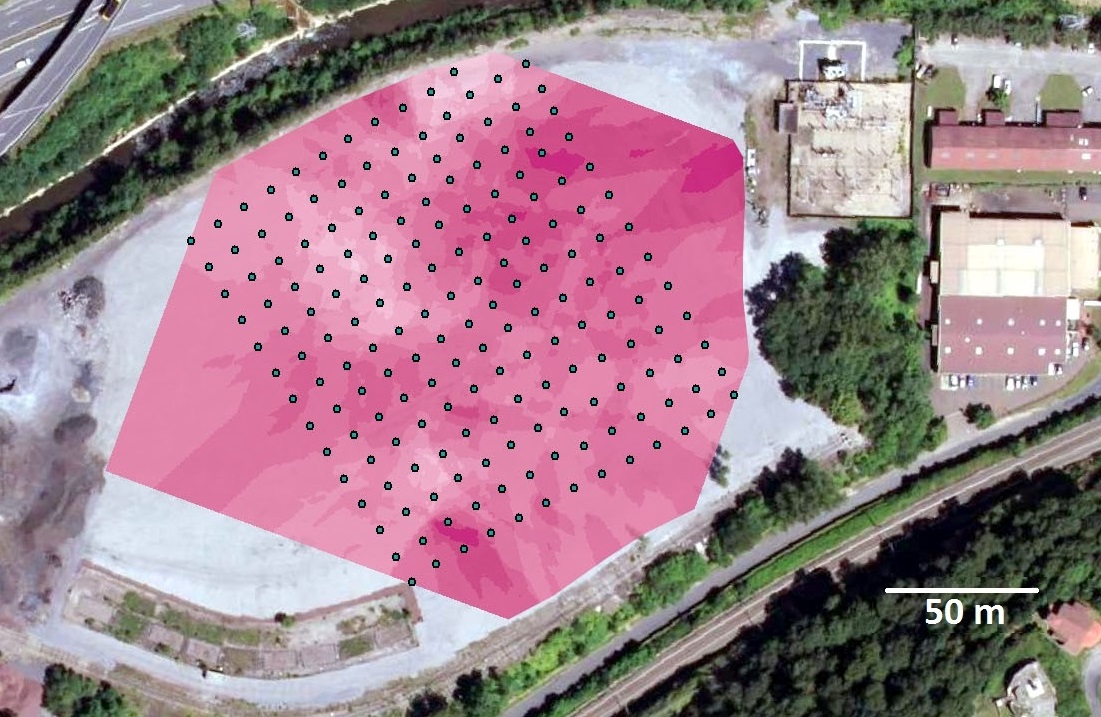 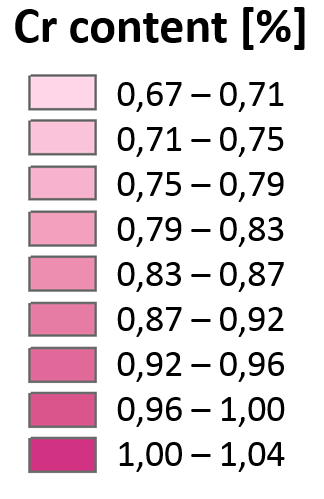 Magnetic susceptibility [SI]
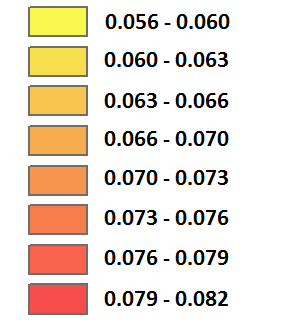 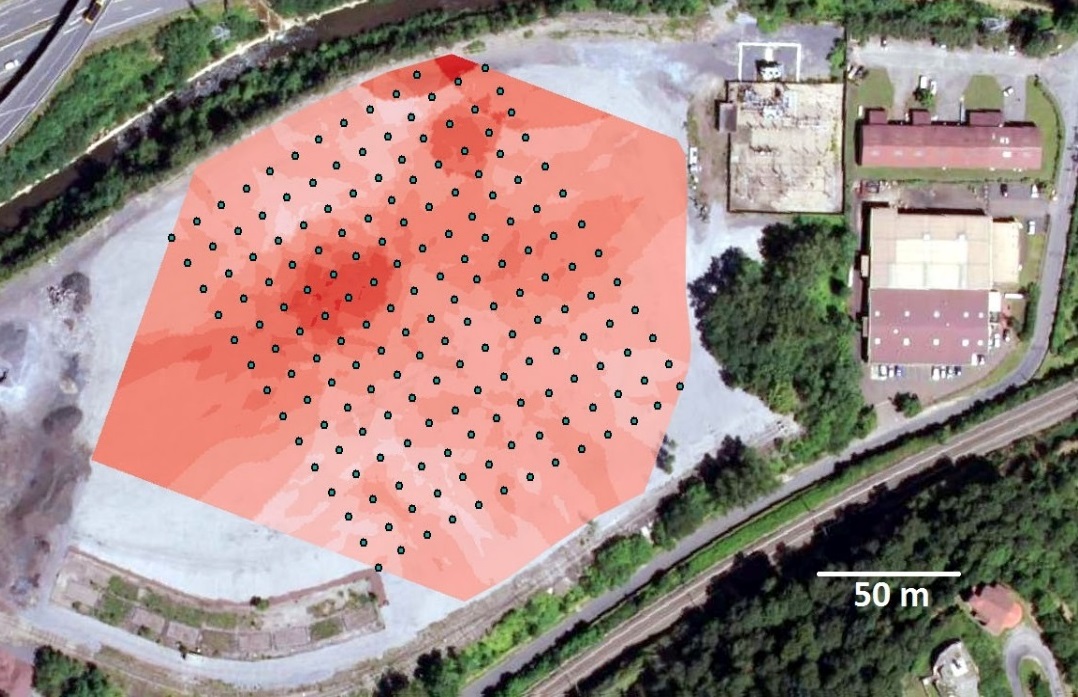 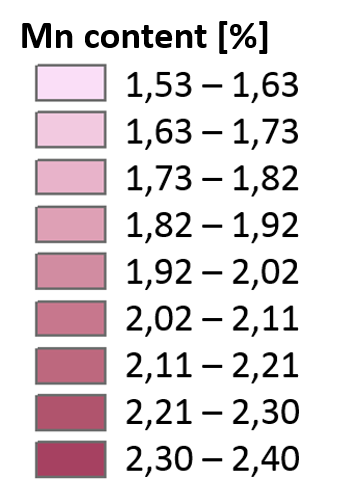 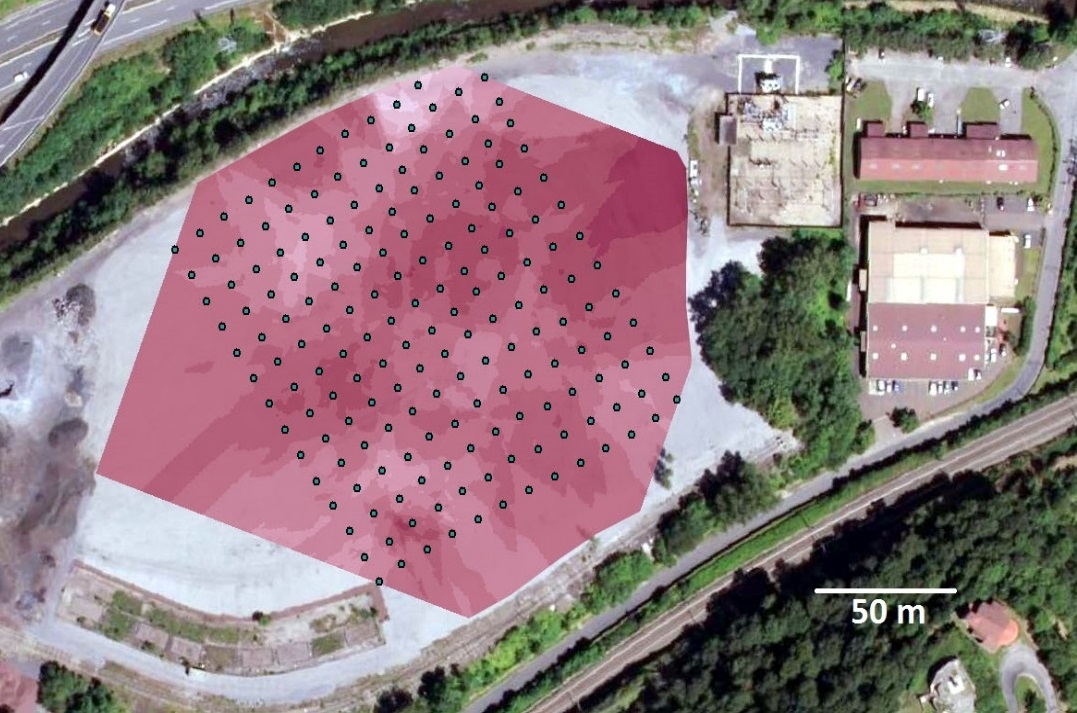 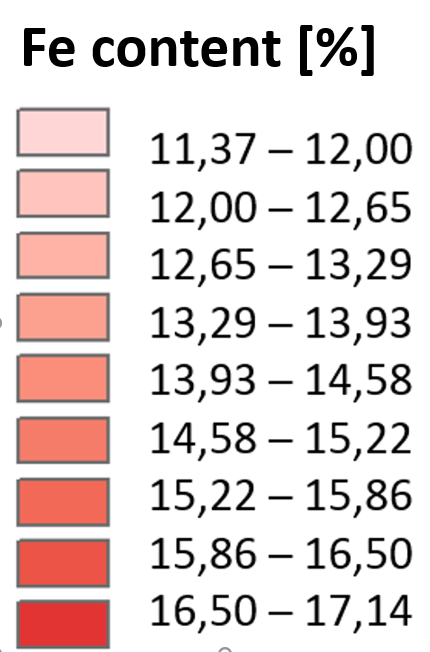 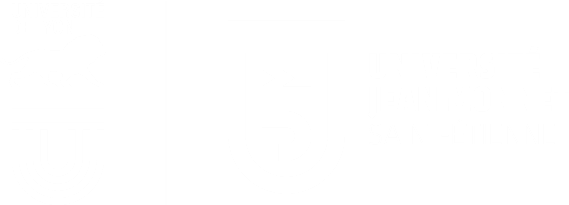 17
[Speaker Notes: Mn – Cr pas systématiquement corrélé]
Coupled magnetic and chemical measurements enabled a quick reconnaissance of the field
The material is relatively homogeneous
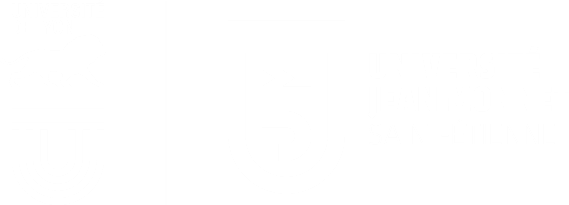 18
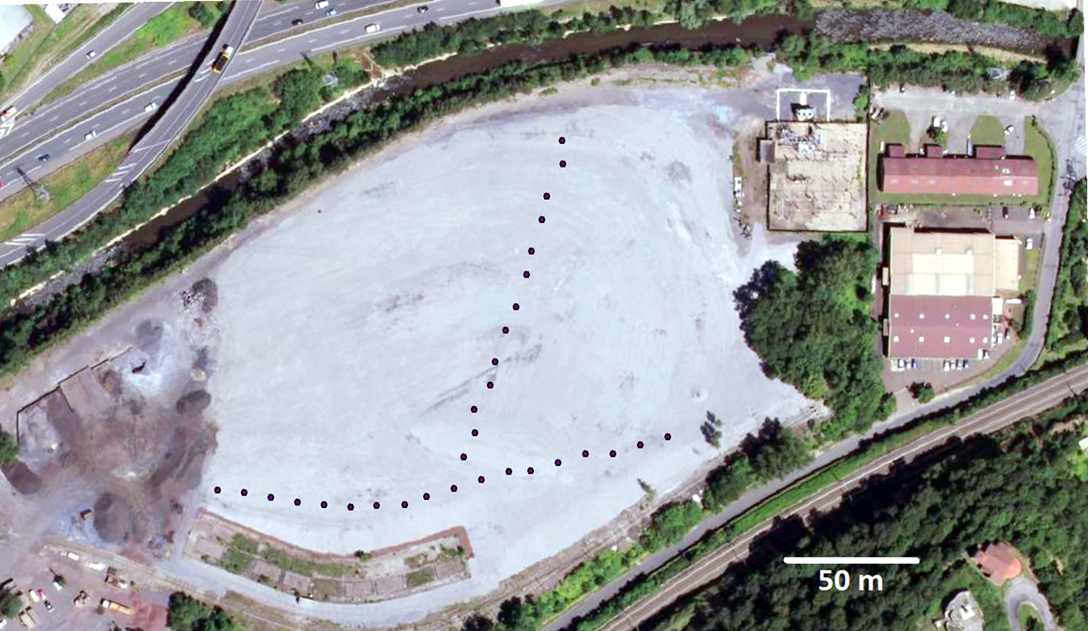 31 sampling points, 10m apart, according to 2 directions
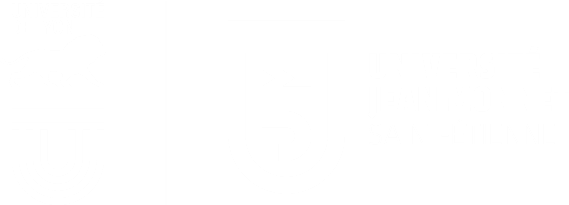 6th Slag Valorsiation Symposium, Mechelen, Belgium
19
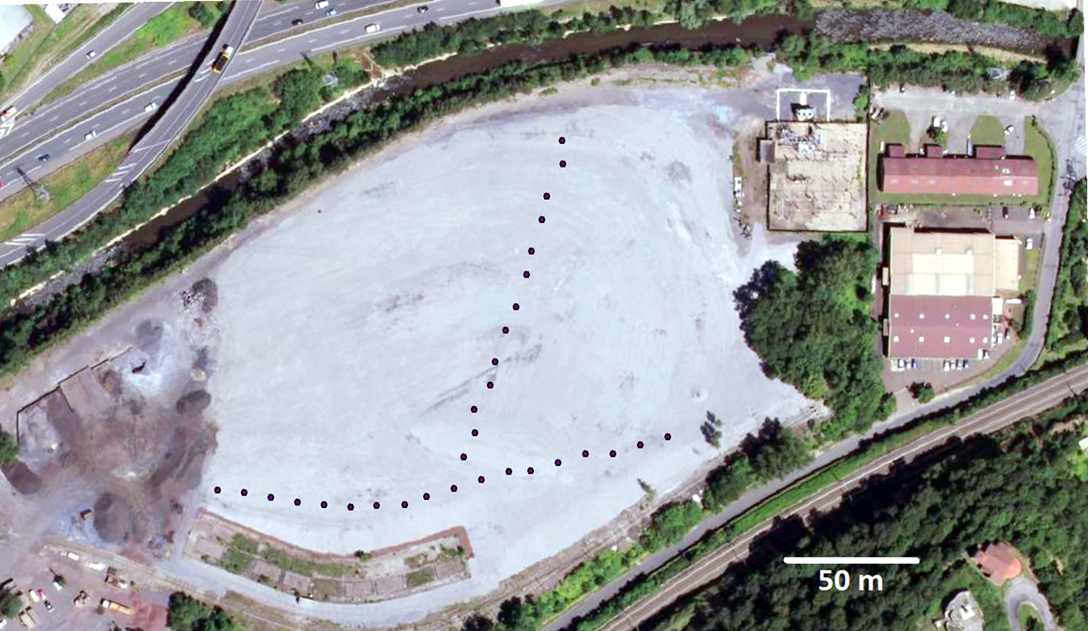 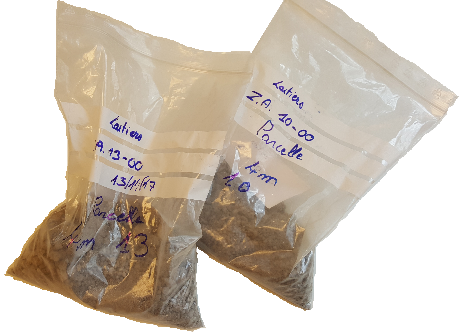 Magnetic susceptibility measurement with Agico MKF1-FA Kappabridge
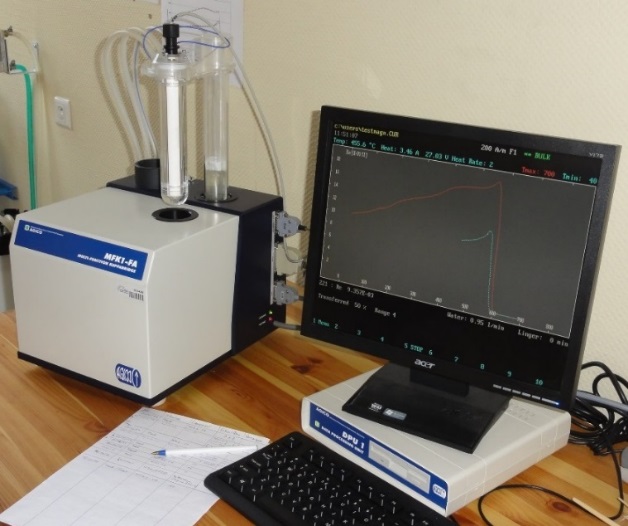 31 sampling points, 10m apart, according to 2 directions
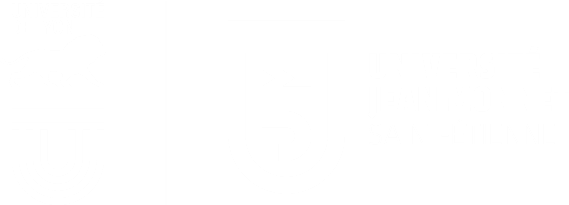 6th Slag Valorsiation Symposium, Mechelen, Belgium
20
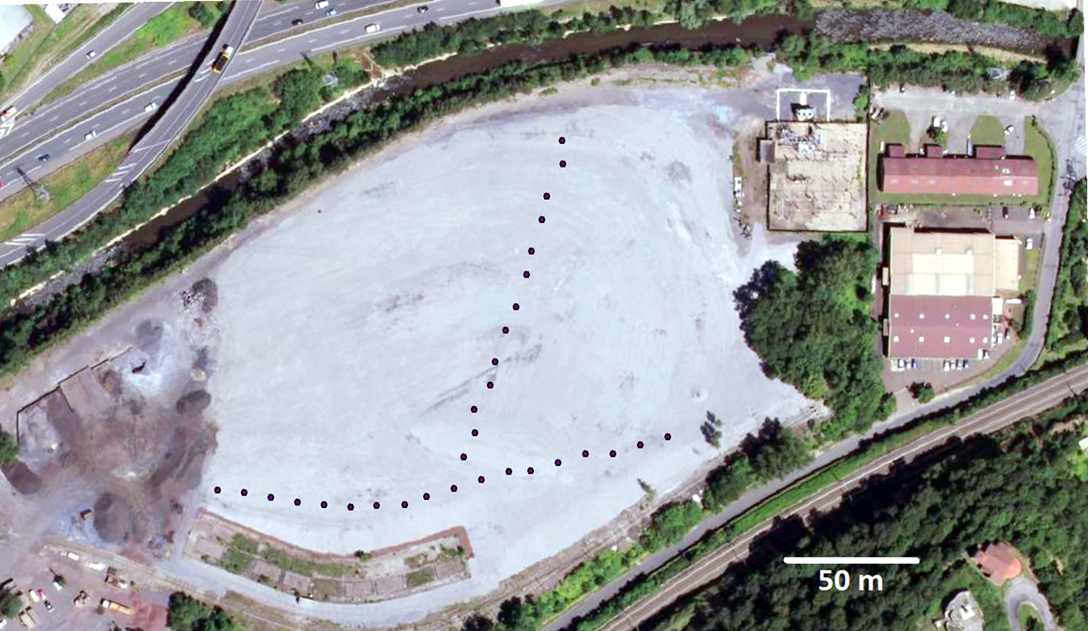 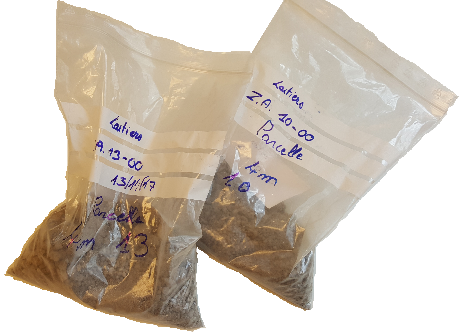 Magnetic susceptibility measurement with Agico MKF1-FA Kappabridge
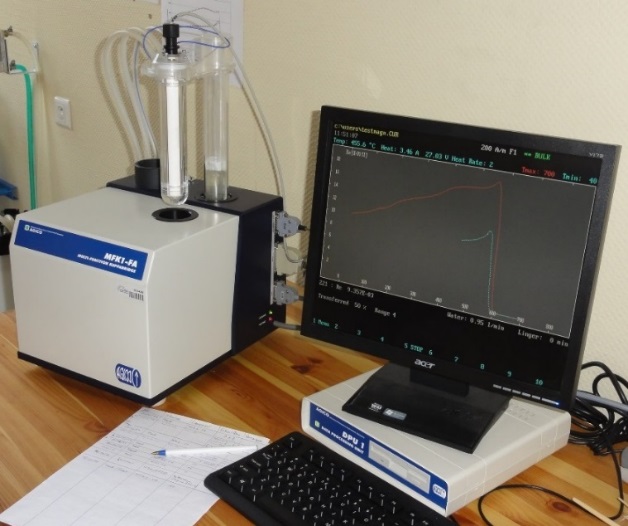 Fine crushing
Chemical analyses 
with pXRF Olympus Vanta Serie M
31 sampling points, 10m apart, according to 2 directions
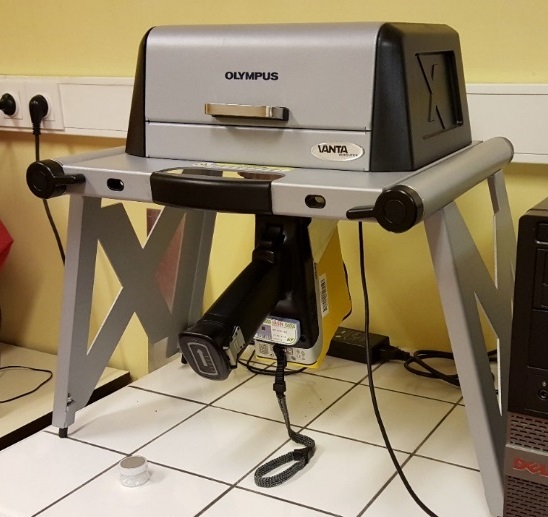 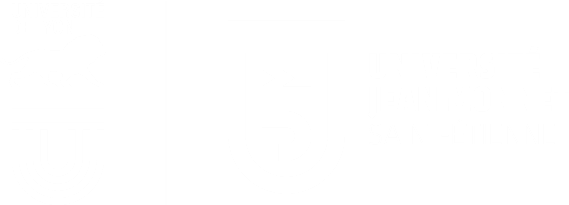 21
Laboratory results
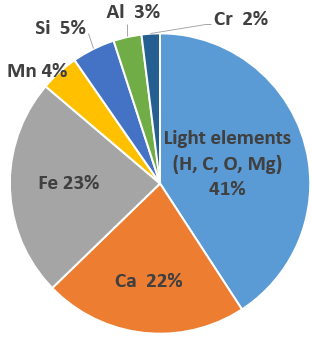 Average chemical composition (XRF analyses)
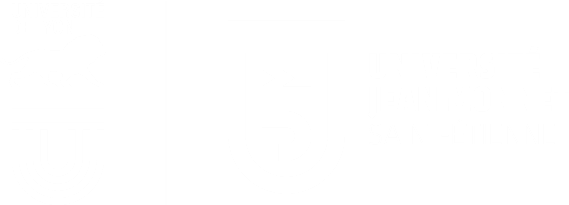 6th Slag Valorsiation Symposium, Mechelen, Belgium
22
Laboratory results
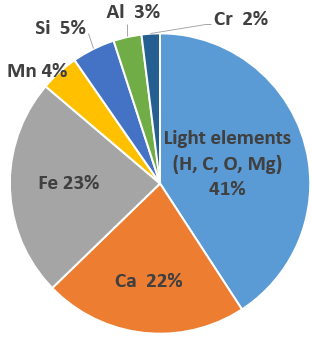 Average chemical composition (XRF analyses)
Field results
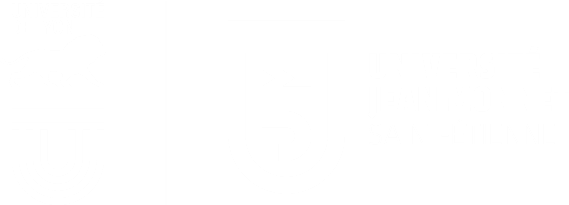 6th Slag Valorsiation Symposium, Mechelen, Belgium
23
Laboratory results
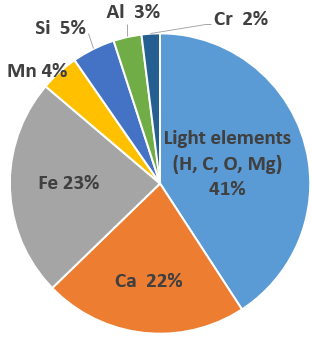 Average chemical composition (XRF analyses)
a Dunlop, D. J. et al. (2007) ‘5.08 Magnetizations in Rocks and Minerals’.
b Dearing, J. A. (1994). Environmental magnetic susceptibility: using the Bartington MS2 system. Chi Pub.
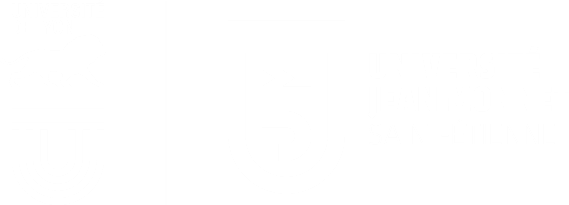 24
[Speaker Notes: Ajouter courbe k/T
Topsoil  montrer qu’on est largement au dessus]
Thermomagnetic study
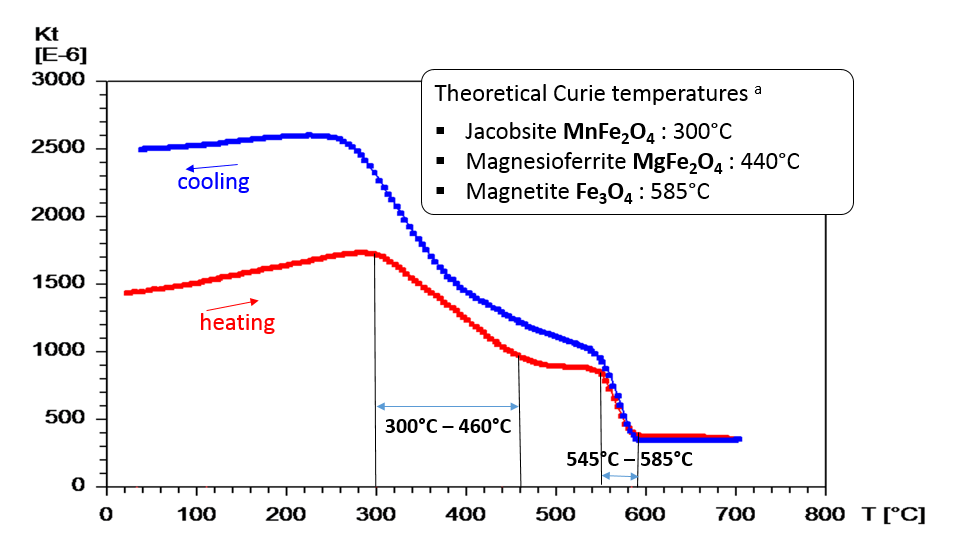 Presence of pure magnetite
Presence of a solid solution of (Mn,Mg)xFe1-xFe2O4 with 0 < x < 1
a Cullity, B.D., Graham, C.D., 2009. Introduction to magnetic materials, 2. ed. ed. IEEE Press, Piscataway, NJ. p183
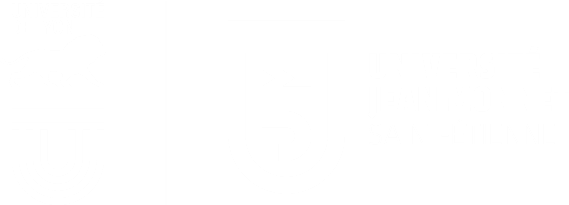 25
Principal Components Analysis
Correlation circle for laboratory results
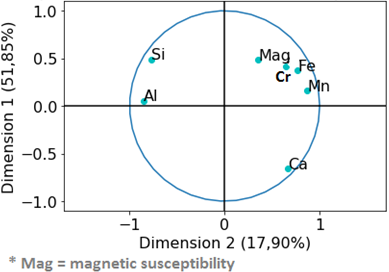 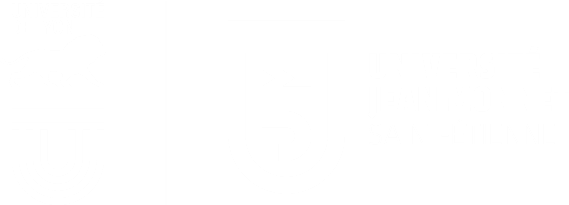 6th Slag Valorsiation Symposium, Mechelen, Belgium
26
Principal Components Analysis
Correlation circle for laboratory results
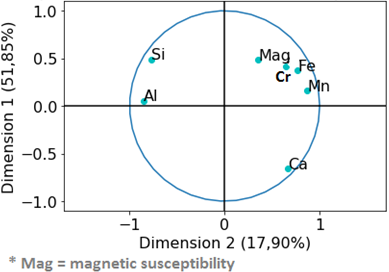 Global correlation between magnetic susceptibility and Fe, Cr, Mn
 How are these elements associated in minerals ?
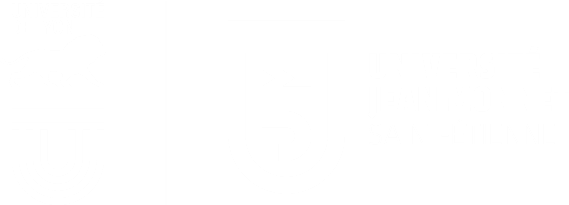 6th Slag Valorsiation Symposium, Mechelen, Belgium
27
Mineralogy study
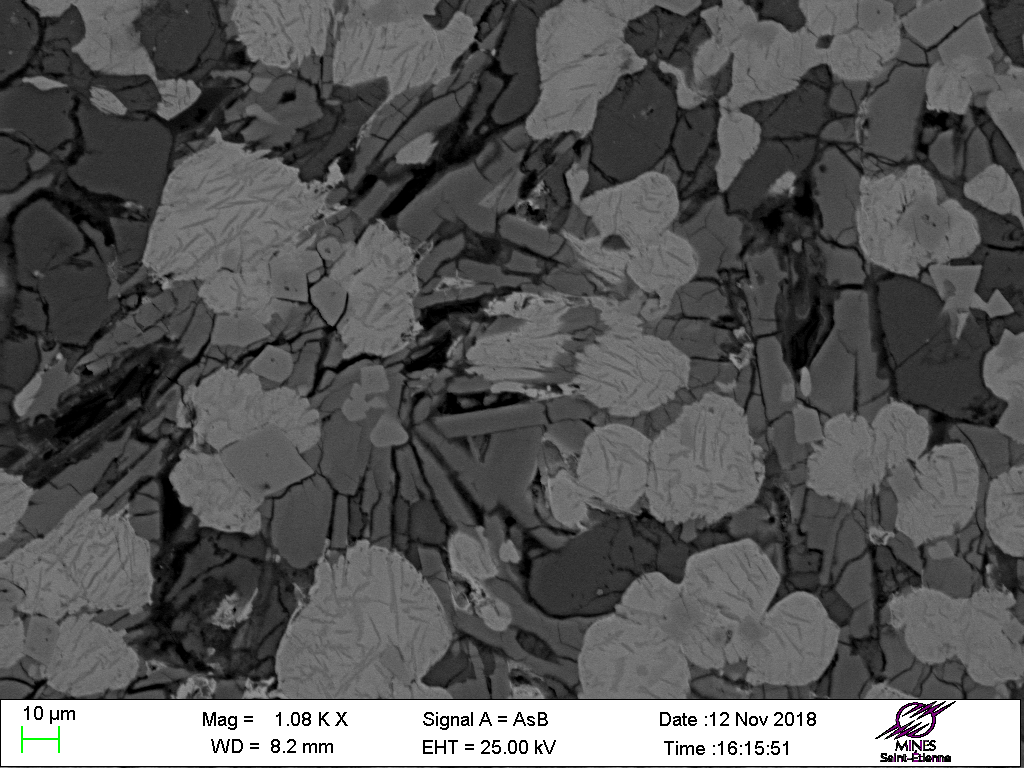 SEM – BSE micrograph
According to EDX and XRD analyses :
Fe – Mn - Mg oxide 
(magnetite/jacobsite/hematite)
magnetic mineral phases
Chromite
(Fe, Mg)Cr2O4
Srebrodolskite Ca2(Fe,Cr)2O5
Larnite 
Ca2SiO4
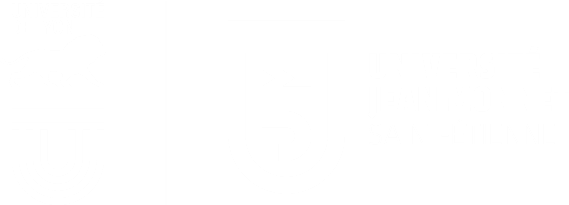 6th Slag Valorsiation Symposium, Mechelen, Belgium
28
[Speaker Notes: Ajouter RAMAN
Mn associated to Fe
Cr associated to Fe (and Ca)
Exsolutions of srebrodolskite in iron oxides ?]
Mineralogy study : Chromium location ?
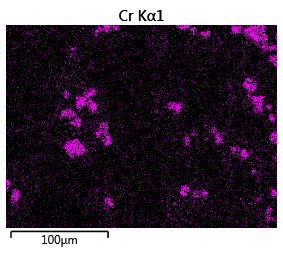 SEM – BSE micrographies
EDX maps
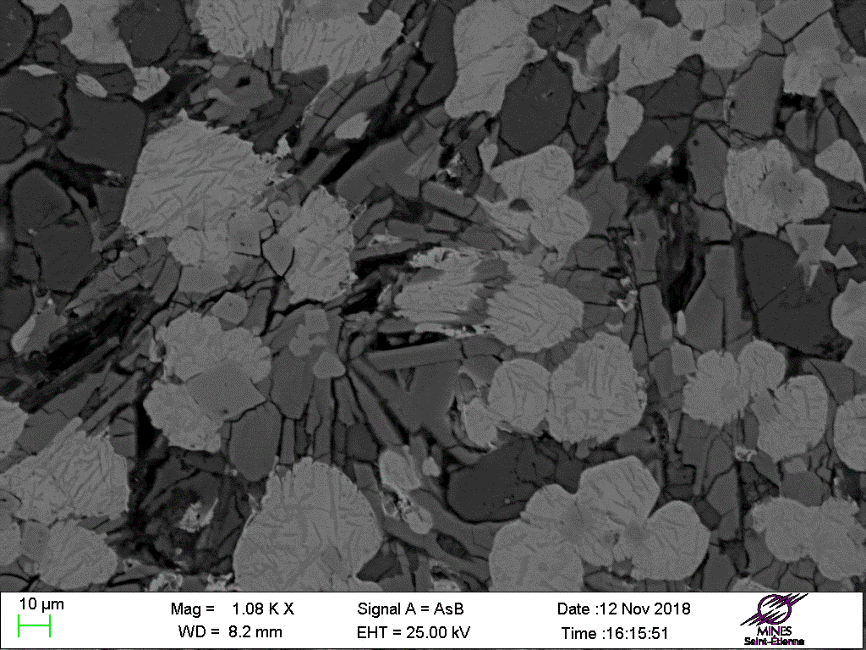 Chromite 
(Fe, Mg)Cr2O4  Cr III
hardly soluble mineral
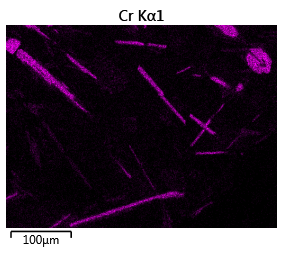 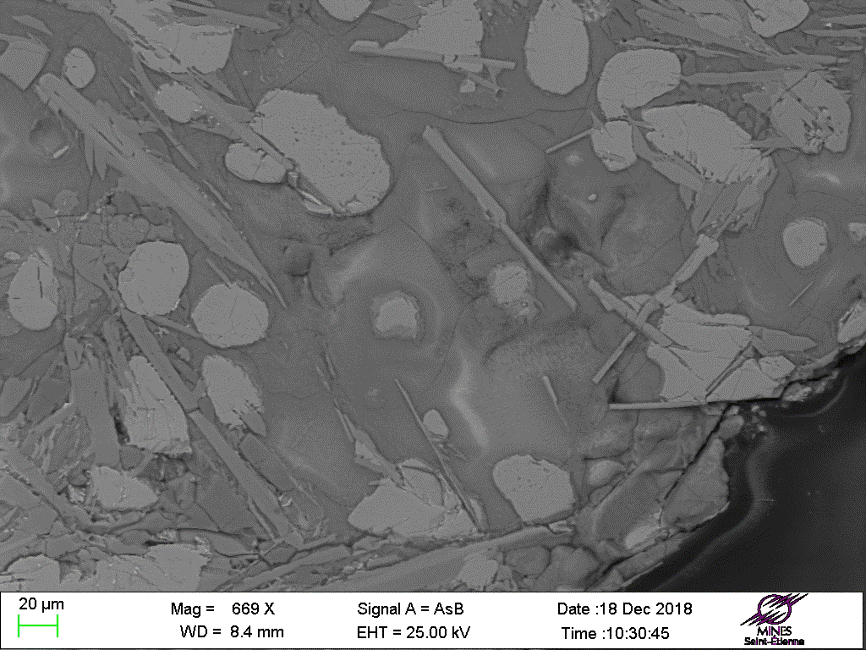 Calcium chromite CaCr2O4  Cr III 
or chromatite CaCrO4  Cr VI
Cr more likely to be solubilized
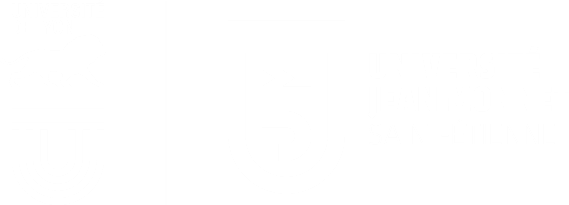 29
[Speaker Notes: Chromite is an hardly soluble mineral / Cr on this form is very stable]
Leaching tests in autoclaves
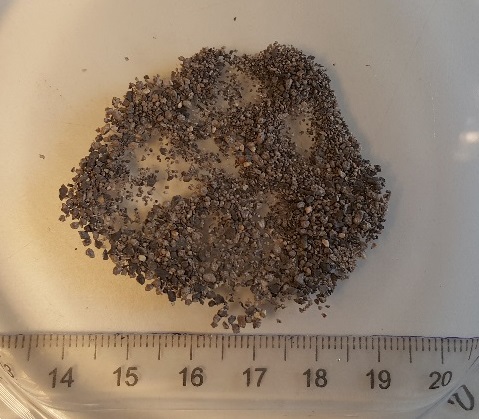 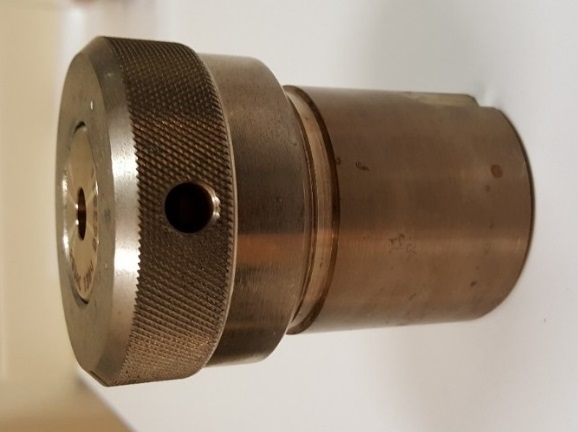 0,250 – 1,25 mm slag grains
Deionised water
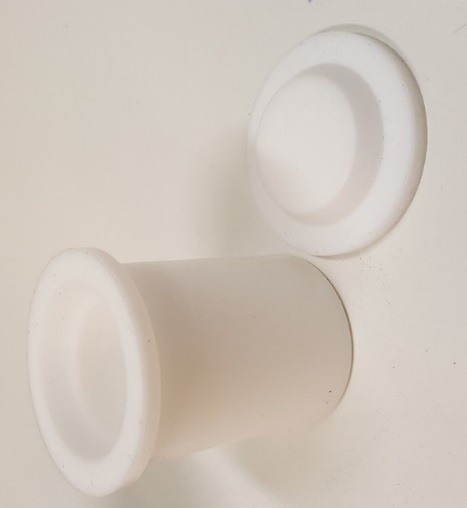 L/S = 10
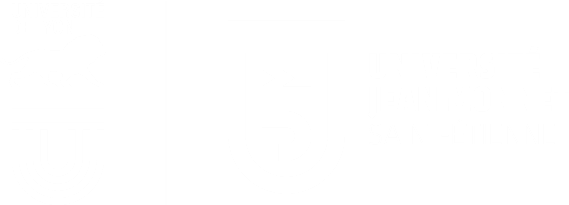 6th Slag Valorsiation Symposium, Mechelen, Belgium
30
Leaching tests in autoclaves
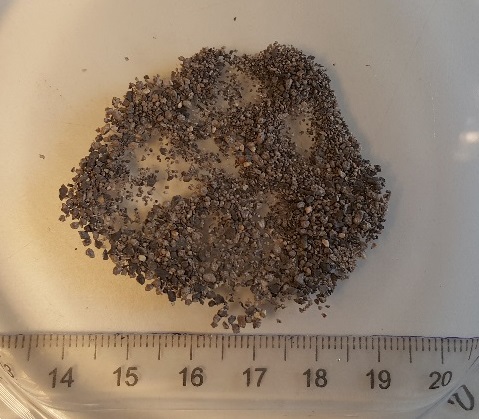 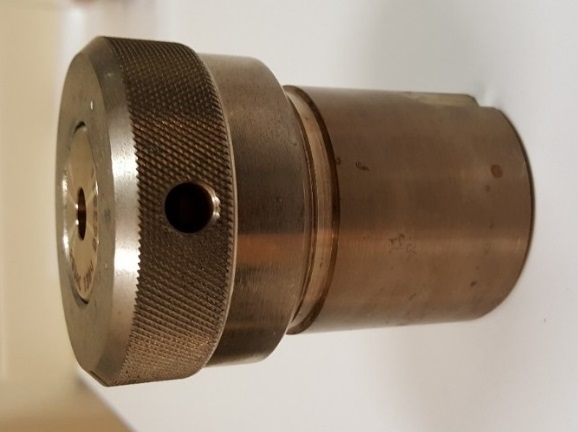 0,250 – 1,25 mm slag grains
 Increasing kinetics
Deionised water
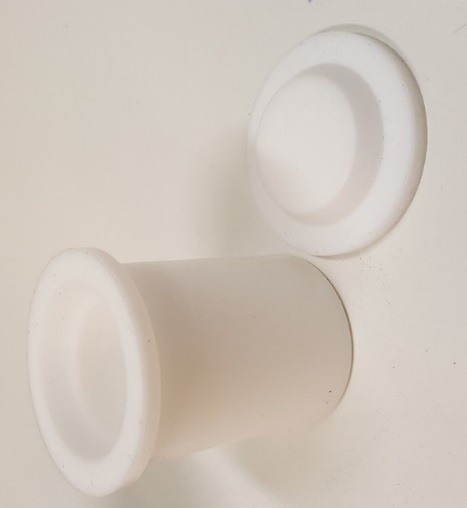 L/S = 10
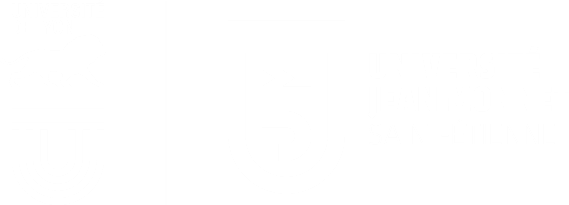 6th Slag Valorsiation Symposium, Mechelen, Belgium
31
Leaching tests in autoclaves
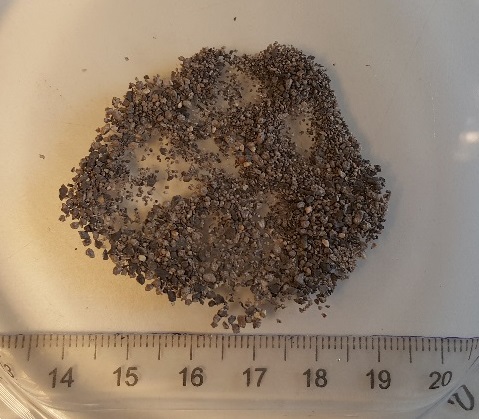 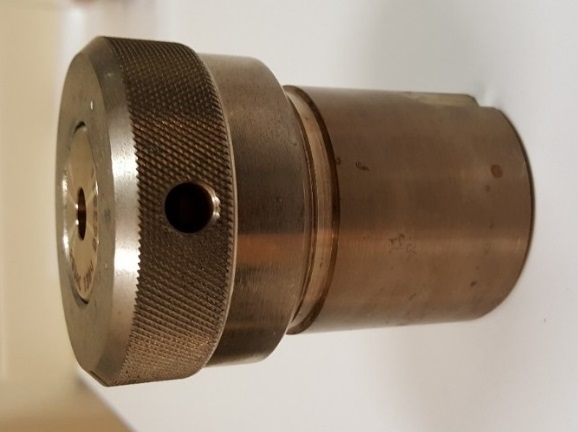 0,250 – 1,25 mm slag grains
 Increasing kinetics
Deionised water
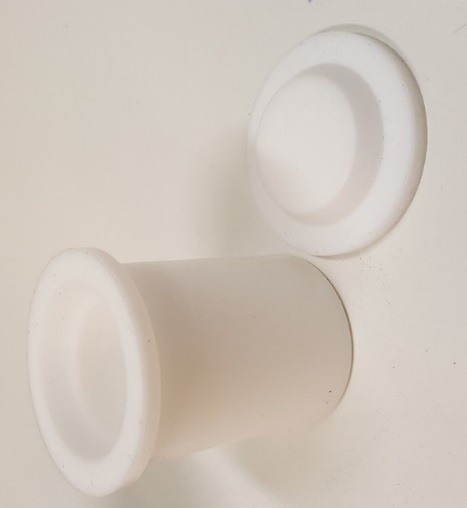  ICP-AES analyses of the resulting liquid
 SEM and XRD analyses of the resulting solid
L/S = 10
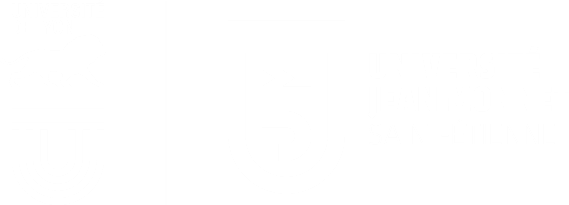 6th Slag Valorsiation Symposium, Mechelen, Belgium
32
Leaching results
No visible mineralogy difference between initial and leached material
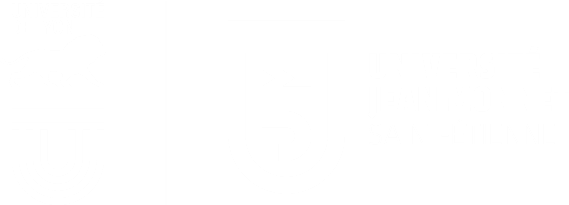 6th Slag Valorsiation Symposium, Mechelen, Belgium
33
Leaching results
No visible mineralogy difference between initial and leached material 
Very low metal extraction
Only Ca and Cr concentrations were significant
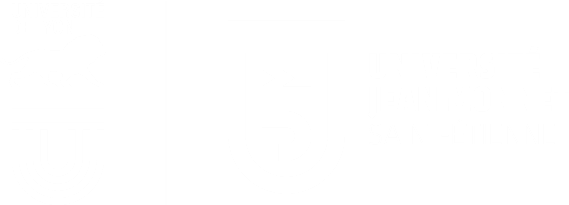 6th Slag Valorsiation Symposium, Mechelen, Belgium
34
Leaching results
No visible mineralogy difference between initial and leached material 
Very low metal extraction
Only Ca and Cr concentrations were significant
Average = 0,16%
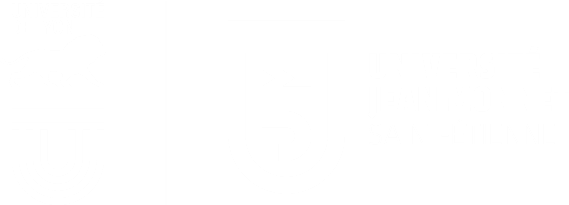 6th Slag Valorsiation Symposium, Mechelen, Belgium
35
[Speaker Notes: Ca extraction stabilized
(respectively 30 to 40 ppm and 1 to 8 ppm)]
Leaching results
Preferential leaching of Cr when associated to Ca
Average = 0,16%
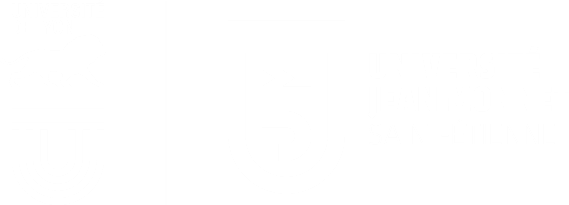 6th Slag Valorsiation Symposium, Mechelen, Belgium
36
[Speaker Notes: (respectively 30 to 40 ppm and 1 to 8 ppm)]
Magnetic measurements showed a relatively homogeneous slagheap surface
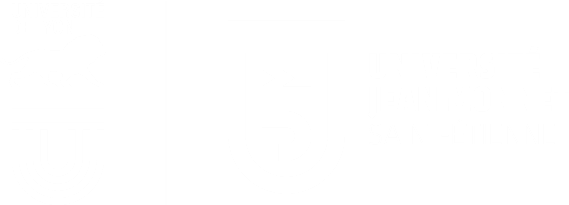 6th Slag Valorsiation Symposium, Mechelen, Belgium
37
Magnetic measurements showed a relatively homogeneous slagheap surface
High global magnetic susceptibility of the material
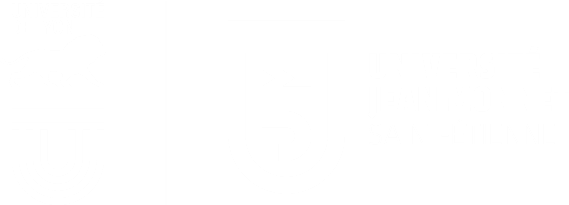 6th Slag Valorsiation Symposium, Mechelen, Belgium
38
Magnetic measurements showed a relatively homogeneous slagheap surface
High global magnetic susceptibility of the material
As expected, high magnetic susceptibility values are associated to high iron values
 Reliability of field chemical analyses
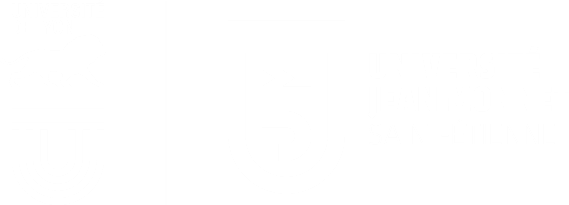 6th Slag Valorsiation Symposium, Mechelen, Belgium
39
Correlations with other metal elements (Cr, Mn) need to be clarified
Field results  surface analyses
Laboratory results  bulk analyses
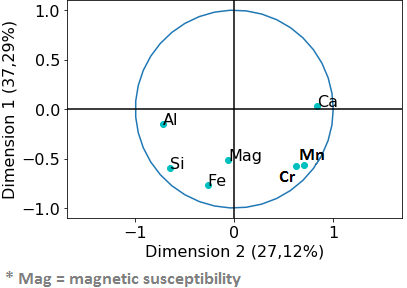 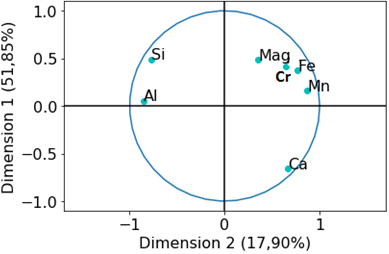 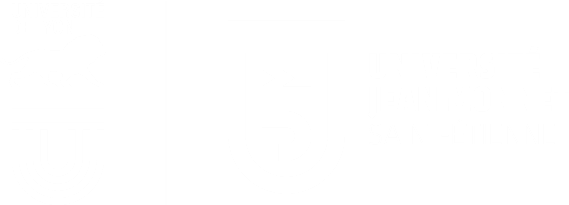 6th Slag Valorsiation Symposium, Mechelen, Belgium
40
[Speaker Notes: Field PCA in agreement with kriging results]
Correlations with other metal elements (Cr, Mn) need to be clarified
Field results  surface analyses
Laboratory results  bulk analyses
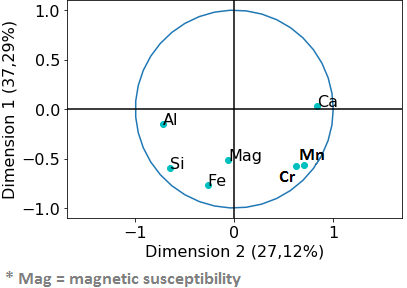 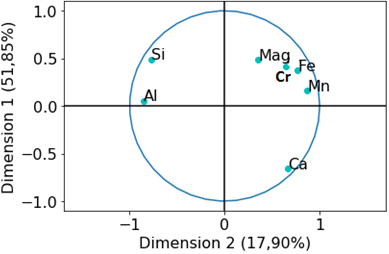 Further leaching tests will help to understand alteration processes
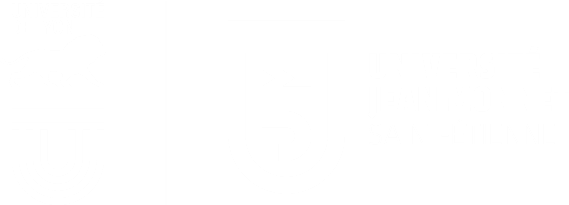 6th Slag Valorsiation Symposium, Mechelen, Belgium
41
[Speaker Notes: Field PCA in agreement with kriging results]
Thanks for your attention
Acknowledgements
June Chevet (LMV, Saint-Etienne, France) for sample preparation in clean room, 
Mhammed Benbakkar and Jean-Luc Piro (LMV, Clermont-Ferrand, France) for the ICP-AES and ICP-MS analyses
Steve Peuble and Olivier Valfort (EMSE, Saint-Etienne, France) for SEM and XRD analyses
References
Cao, L., Appel, E., Hu, S., Yin, G., Lin, H. and Rösler, W. "Magnetic response to air pollution recorded by soil and dust-loaded leaves in a changing industrial environment", Atmos. Environ. 119, 304–313 (2015).
Cullity, B.D., Graham, C.D., 2009. Introduction to magnetic materials, 2. ed. ed. IEEE Press, Piscataway, NJ. p183
Dunlop, D. J. et al. (2007) ‘5.08 Magnetizations in Rocks and Minerals’.
Dearing, J. A. (1994). Environmental magnetic susceptibility: using the Bartington MS2 system. Chi Pub.
Engström, F., Adolfsson, D., Yang, Q., Samuelsson, C., and Björkman, B. Crystallization behaviour of some steelmaking slags. steel research international, 81(5), 362-371 (2010).
Jordanova, D., Jordanova, N. and Petrov, P. "Magnetic susceptibility of road deposited sediments at a national scale - Relation to population size and urban pollution", Environ. Pollut. 189, 239–251 (2014).
Houecande, D. O. "Chimie de l'eau et transport particulaire en sol contaminé: de la zone non saturée à la zone saturée - application au site atelier de Châteauneuf", Thesis. Université de Lyon. (2016).
Mombelli, D., Mapelli C., Barella, S., Di Cecca, C., Le Saout, G. and Garcia-Diaz, E. "The effect of microstructure on the leaching behaviour of electric arc furnace (EAF) carbon steel slag", Process Safety and Environmental Protection. Institution of Chemical Engineers, 102, pp. 810–821. (2016).
Principal Components Analyses
Principal component analysis (PCA) is a statistical procedure that uses an orthogonal transformation to convert a set of observations of possibly correlated variables
Each parameter is considered as a dimension of the space : 
7 parameters = space in 7 dimensions
PCA makes a projection of the data in a 2 dimensions plan = 2 principal components = 2 vectors x and y
x = (1;0) et y = (0;1)
Each of the 7 dimensions is a linear combination of the 2 principal components : 
Ex : Al = ax + by
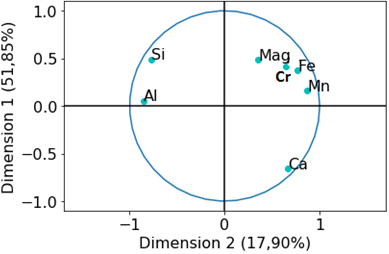 6th Slag Valorsiation Symposium, Mechelen, Belgium
44
Theoretical Curie temperatures a
Jacobsite MnFe2O4 : 300°C
Magnesioferrite MgFe2O4 : 440°C
Magnetite Fe3O4 : 585°C
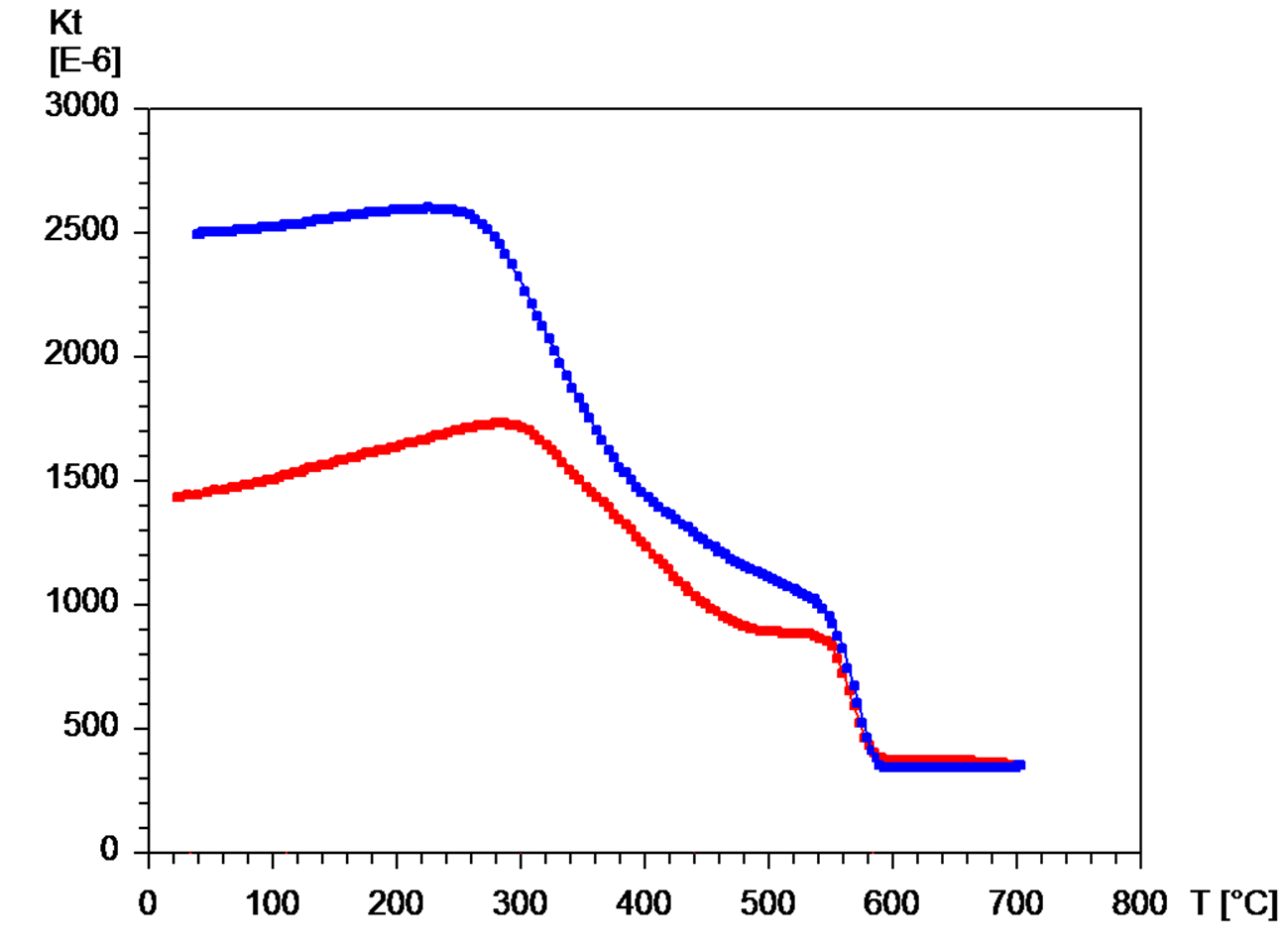 cooling
heating
300°C – 460°C
545°C – 585°C
a Cullity, B.D., Graham, C.D., 2009. Introduction to magnetic materials, 2. ed. ed. IEEE Press, Piscataway, NJ. p183
45